SINAV KAYGISI
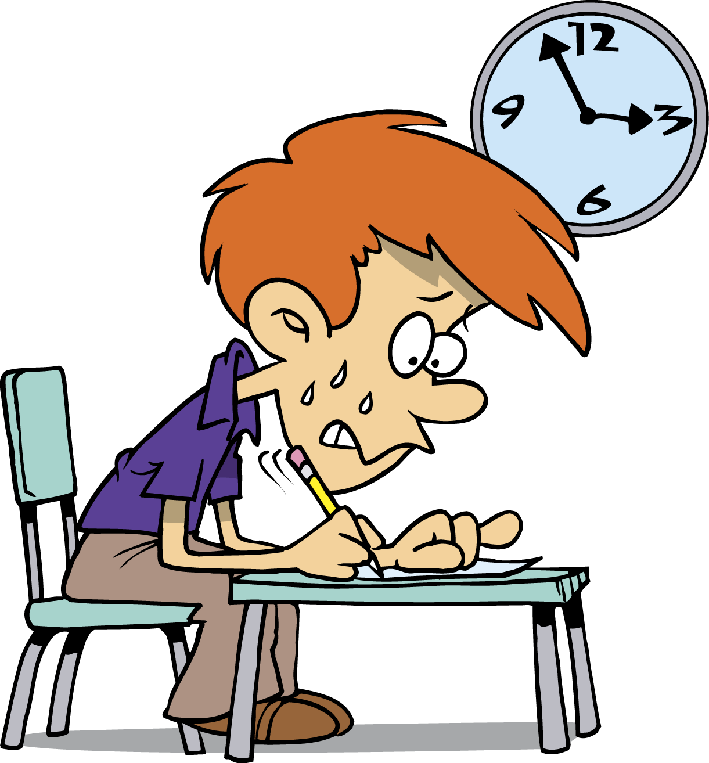 İÇİNDE DUYDUĞUN ŞEYİN NE OLDUĞUNUN FARKINA VARABİLİYOR MUSUN???


Duyduğun hafif tedirginlik ve gerginlik ise bu olumlu bir işaret. Çünkü senin sınavını önemsemen ve konsantre olman için gerekli olanda bu aslında…….
Bu sayede çalışmaya istekli hale geliyorsun.
                        Yani meraklanma
Ancak duyduğun kaygı sana kötü bir şeyler olacakmış hissini mi uyandırıyor?
							
					EYVAHHHH                      				SINAV GELİYOR!!!
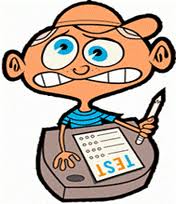 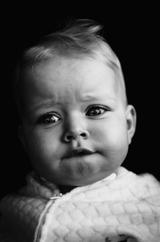 Soruları olduğundan daha zor gibi algılıyor ve aslında basit olan cevapları kaçırıyorsanız,

Dikkatsizlik yüzünden çok sayıda hata yapıyorsanız,

Hiç beklemediğiniz halde sınavdan çok kötü bir not aldıysanız,

Çalışmanıza rağmen kötü notlar alıyor ve kendinize olan güveninizi yitiriyorsanız,
Sınav zamanları size kabus gibi geliyorsa...

Sınavdan bir önceki gece uyuyamıyorsanız,

Sınavda heyecanlanıp çok iyi çalışmış olduğunuz ve bildiğiniz halde başarılı olamıyorsanız,

Sınav sırasında midenizde, karın bölgenizde gerilme ya da rahatsızlık oluyorsa,
Sınav sırasında soğuk terleme ve baş ağrıları çekiyorsanız,

Sınav sırasında zihninizin donduğunu bulanıklaştığını ve tam olarak düşünemediğinizi hissediyorsanız,

Sınav sırasında bildiklerinizi de unutuyorsanız,
SINAV KAYGISI                  		GELMİŞ 		     	   DEMEKTİR
   ………
PEKİ NEDİR BU SINAV KAYGISI????
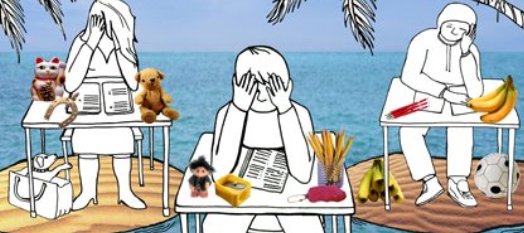 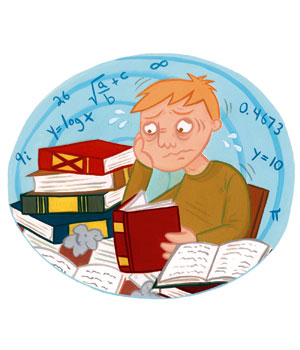 Öğrenilen bilginin sınav sırasında etkili biçimde kullanılmasına engel olan ve başarının düşmesine yol açan yoğun kaygıdır.
Aslında Kaygı Normal ve Gerekli Bir Duygudur

Her duygu gibi “kaygı” da kişinin yaşamında önem taşır ve gereklidir. Orta düzeyde bir kaygı kişiye enerji verir, onu motive eder.
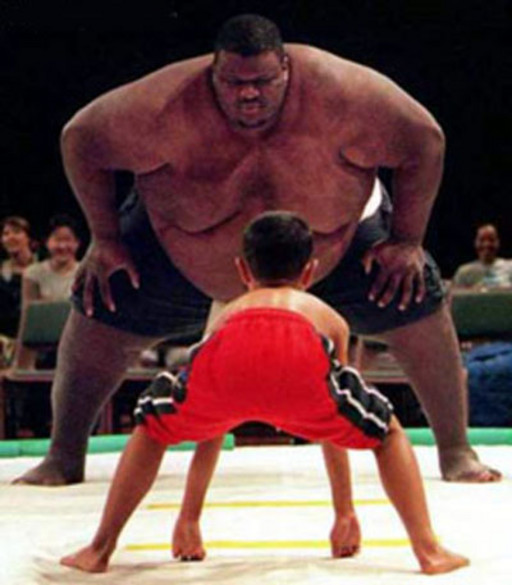 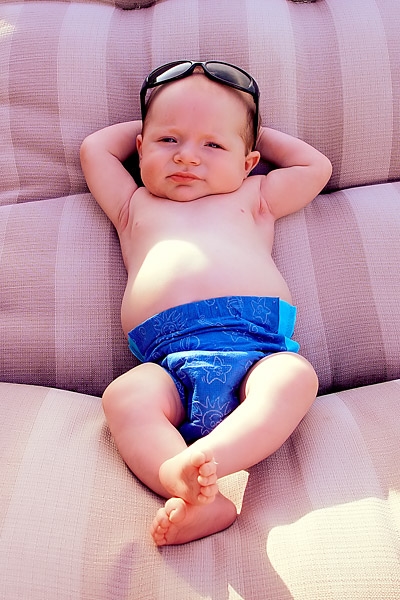 Amaç; kaygıyı tümüyle ortadan
 kaldırmak değil,
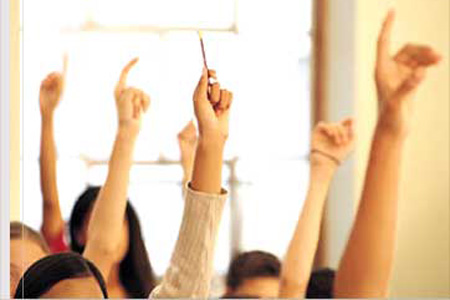 Sınavlardaki başarımızı olumsuz etkilemeyecek bir düzeyde tutabilmektir.
NEDEN SINAV KAYGISI         	  YAŞIYORUMMMMM
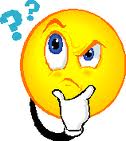 Neden Sınav Kaygısı Yaşıyorum?
1-Olaylara Bakış Açısı yani Kafamızdaki Düşünceler
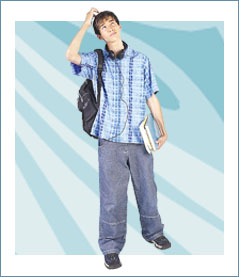 2-Sınava Yeterince Hazırlanmamak,
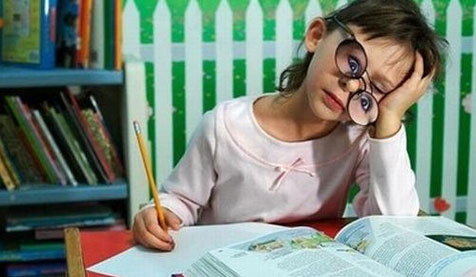 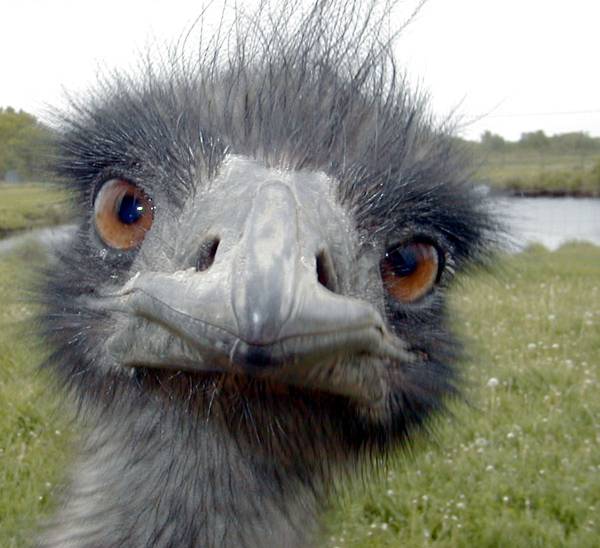 Olaylara Bakış Açımız
Kaygı aslında kişiye rahatsızlık 
veren olayın kendisinden değil,
 o olayın kişi için taşıdığı 
anlamdan kaynaklanmaktadır.
Olaya karşı temel  inançları değiştirmek asıl amaçtır.Sınavın kendi başına kaygılandırma gücü olsaydı tüm öğrenciler aynı kaygıyı duyardı. Bu konuda yapılacak bir şey olmazdı,bu kaderimiz olurdu..
EĞER DÜŞÜNCELERİN SANA;
Başaramayacağım,

Sınavım nasıl geçecek acaba,

Zaten herkes benden daha başarılı,

Bildiklerimi de unutacağım, sınavda hiçbir şey yapamayacağım,

Hiçbir şeyi yetiştiremeyeceğim,

İyi bir okula giremezsem her şey biter,
Annemin babamın yüzüne bakamam,

Her şey kötü gidecek,

Kazanamazsam herkes ne der, alay ederler,

Kazanırsam herkes bana değer verir,

Yeterince hazırlanamayacağım,

Kesin bildiklerimin hiçbirisi aklıma gelmez,

Ölsem de kurtulsam bu dertten,

Diyorsa ,
DÜŞÜNCELERİNİ KONTROL ALTINA ALMALISIN!
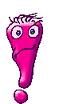 PEKİ BÖYLE DÜŞÜNMENİN SEBEBİ NEDİR SENCE???
Sınava gerektiği gibi,yeterli,düzenli ve sistemli bir şekilde hazır değil misin?,

  Gelecekte karşılaşılacağın durumların belirsiz olması, sonucu bilememen ve tahmin edememen seni rahatsız mı ediyor?,  

  Sınavı  bir ölüm kalım meselesi haline mi getirdin?,

  Hayatının bu sınavın sonucuna göre  tümüyle mutsuz ya da mutlu geçeceğini mi düşünüyorsun?
Kendine  güvenmiyor musun?,

  Sınav sistemi, test tekniği, ders çalışma   ve soru çözme teknikleri,puanlama sistemi hakkında yeterli bilgiye sahip değil misin?, 

  Sistemli ders çalışmıyor musun ve konu tekrarı yapıp yeterince test çözmüyor musun?,

  Neyi, ne zaman ,nasıl ,neden ,ne kadar yapman gerektiğini bilmiyor musun?,
Ve en önemlisi ;
  Herkesin sınavı kazanırsan sana değer  vereceğini, kazanamazsan hiç kimsenin değer vermeyeceğini mi düşünüyorsun?
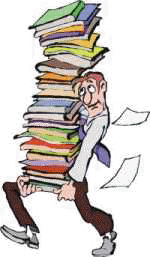 SINAV KAYGISINI YENMEK İÇİN NELER    			YAPABİLİRİZ???
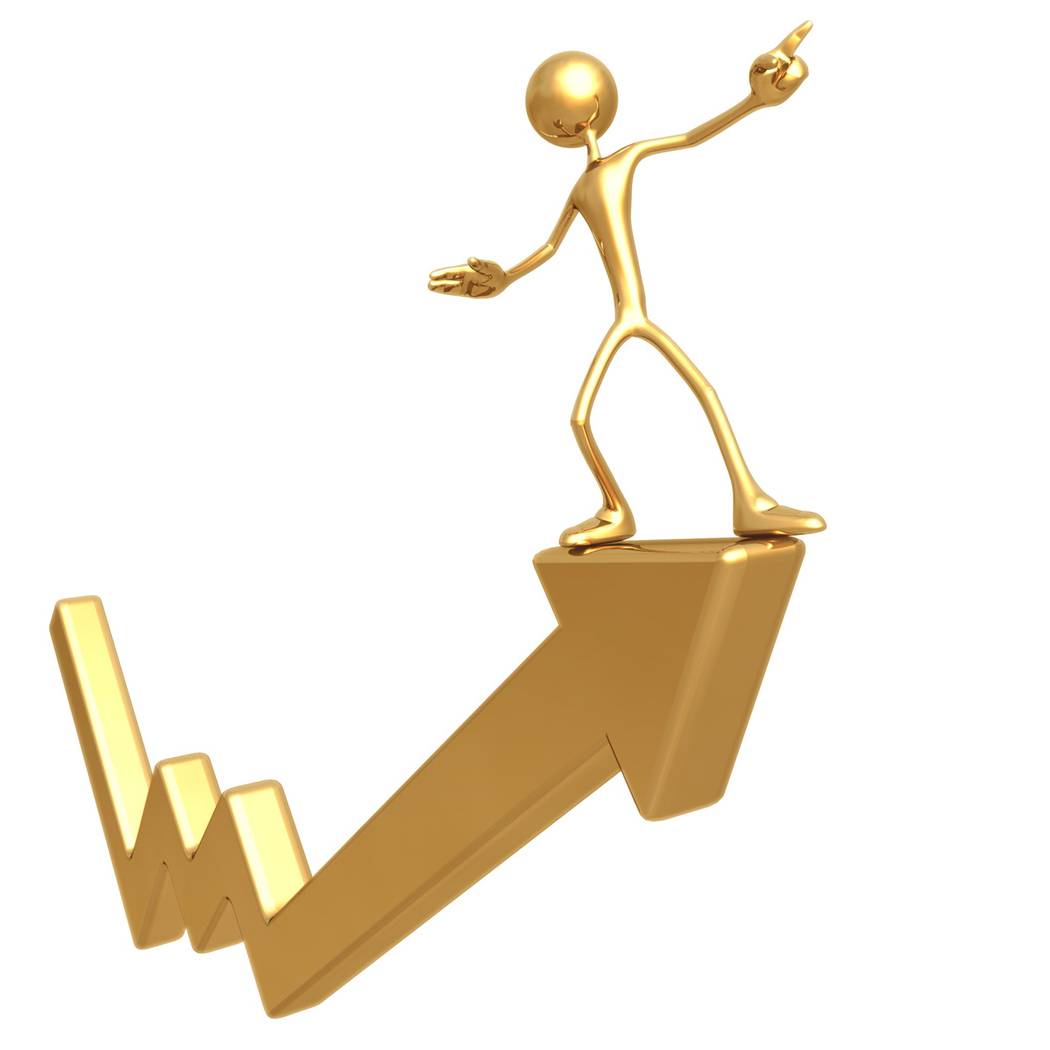 Bu sebeplerden biri veya birkaçı seni olumsuz düşüncelere sevk ediyorsa aşırı kaygılanmana neden olabilir ve bundan dolayı sınav  başarın  olumsuz etkilenebilir. Bundan sonra belirtilecek çözümlerden bazıları sana uygun olabilir,  
   Hangisinin uygun olduğuna sen karar ver ve çözüm için harekete geç.
Neyi ne kadar başarabileceğin konusunda  bir  karar  veremiyorsan eğer,
   Geçmişteki başarılarını düşün,
   İyi ve güzel yaptığın her şeyi listele,

           Ve o listeyi sık sık hatırla.
Zor durumlar karşısında zamanı iyi kullanma ve karşılaştığın her türlü problemle başa çıkma becerilerini yerinde kullanabilirsen eğer   yaşadığın hafif ve olumlu kaygı senin her şeye yetebilmeni sağlayacaktır.
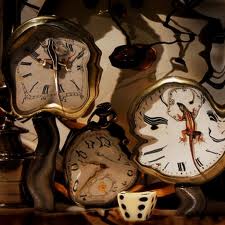 Derse devamlı ve etkin katıl, her zaman başarılı olmasan bile bundan vazgeçme, 






Sadece  başardıklarına odaklanma, başarısız olduğun konuları önemse, başarmanın en önemli yolu sıkıntı yaşadığın konuların üzerine gidip, onunla mücadele etmektir.
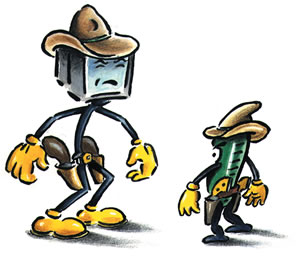 Anlamadığın konunun üzerine gidip ısrarcı olursan, o bilgiyi mutlaka kazanırsın, ancak bu konuda zaman zaman yardım alman gerekebilir, konu ile ilgili uzman ve öğretmenlerden bilgi almayı dene, soru sormaktan kaçınma.


Bir kere anlamadın diye kimse seni küçümsemez, aksine bu çaban onlara olayı ne kadar ciddiye alıp üzerine gittiğini görmelerini ve seni takdir etmelerini sağlar.
Gerçekçi hedefler koy, Neyi ne kadar başarabileceğin
konusunda gerçekçi olmayı dene.Ve bunu belirledikten
sonra koyduğun hedef için çalış……
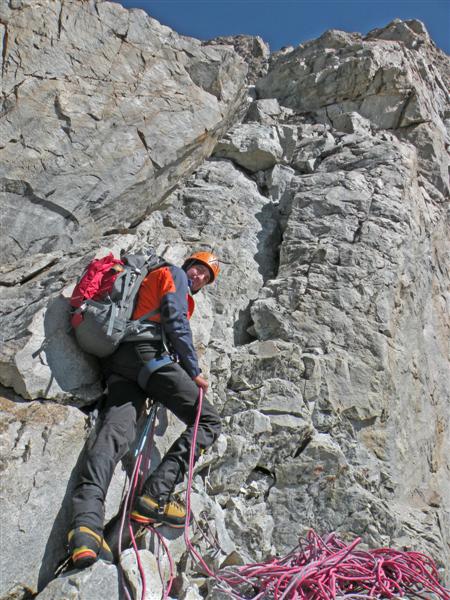 “Hayatınızın her gününü sanki bir dağa tırmanıyormuşsunuz gibi yaşayın. Arada bir zirveye göz ucuyla bakın ki, hedefiniz daima aklınızda olsun, ama yalnızca zirveye odaklanıp, varılan her yeni noktanın farklı ve güzel manzarasını da kaçırmayın”
Etkili, sistemli, düzenli konu tekrarı yap ve test çöz. Bu senin sınav sistemini, zamanı iyi kullanman konusunda pratik fikirler geliştirerek tecrübe kazanmanı sağlayacaktır.
“Üzerine   Düşeni   Yapmayanların   Hayatlarının   Değişmesini   Beklemesi  Hayalden   Öteye   Gidemez.”
Sorumluluk almaktan kaçma .
“Zaten başaramayacağım,
Bu sınavda başarılı olamamak 
benim kaderim,
herkesin imkanları benden daha çok, 
imkanı çok olanlar benden daha şanslı,
bu sistem benim gibilerin başarısını engelliyor” gibi düşünceler 
sorumluluk almaktan kaçmak için birer bahane olabilir.
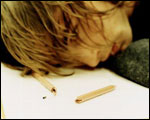 Her türlü deneme sınavı, ders sınavından aldığın puanlar çok başarılı da olsa, başarısız da olsa gerçek sınavda karşılaşacağın durum olarak düşünme, sadece çalışmalarını buna göre ayarla.
Sen; Annen-baban, arkadaşların  ve tüm çevren için sadece ”sen” olduğun için değerlisin. Bu sınavı başarınca onlar için değerin azalmayacak. Kazanırsan sadece seninle senin kadar sevinecekler. Çünkü seni çok seviyorlar. 
   Ve  kazanamazsan sevgileri devam edecek.Onların sana olan sevgisi bir sınava bağlı değil.
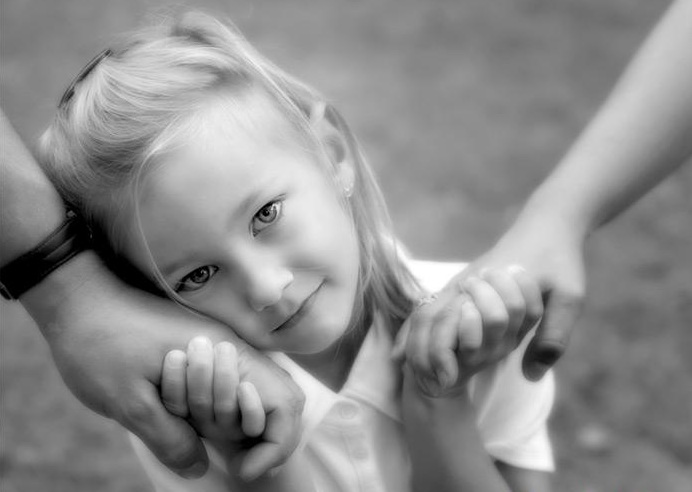 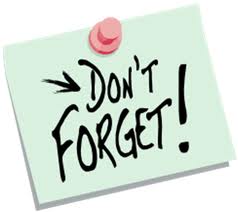 Sınava hazırlık sürecini ve sınav anını sağlıklı geçirmen için sadece bunları yapman yeterli değil;
  Sağlığını da korumak zorundasın.
Bu sınav hayatın sonucu değil, sadece bir sınav.
Bu sınavı başaramasan bile hayatında başarma  şansın olabilecek pek çok sınavla karşılaşacaksın. Bu sadece onlardan biri….
Sadece iyi bir başlangıç olabilir.
   Ama hayat çok uzun pek çok kez iyi bir başlangıç şansın  olacaktır….